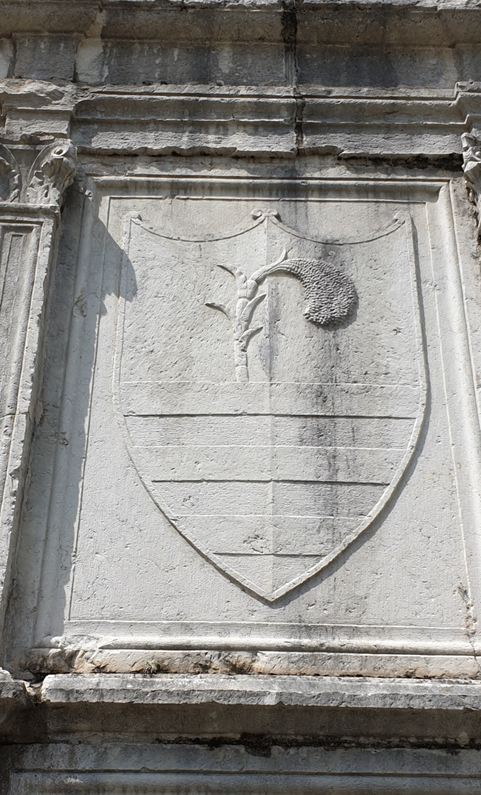 Feltre, Maggiore, la fontana: Stemma di Angelo Miani
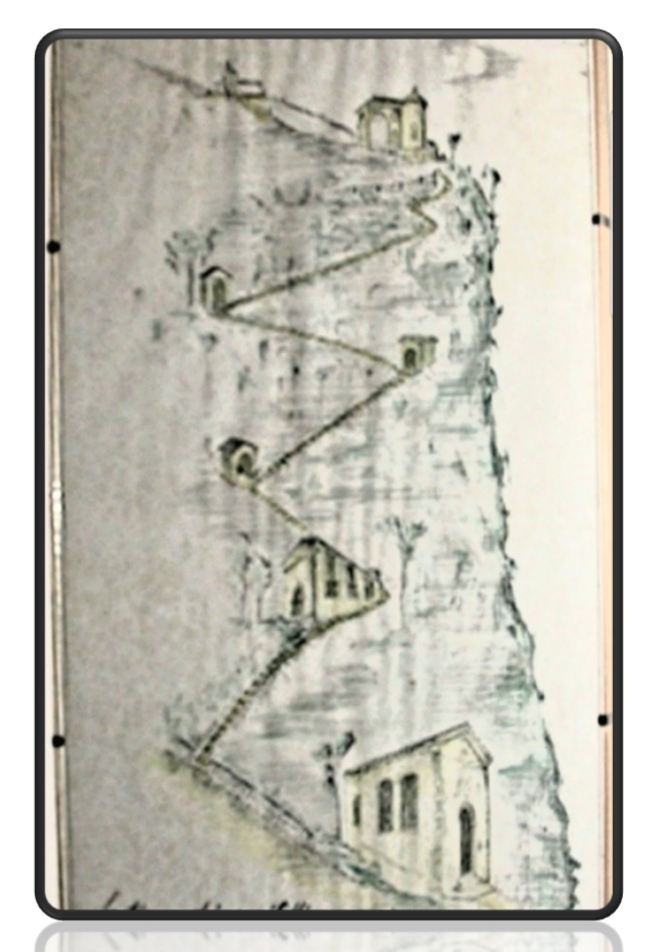